РОДИТЕЛЯМ О ЕГЭ 2023
Нормативные документы
Федеральный закон «Об образовании в Российской Федерации» от 29 декабря 2012 года N 273-ФЗ
 Приказ Министерства образования и науки Российской Федерации от 26.12.2013 г. №1400 «Об утверждении Порядка проведения государственной итоговой аттестации по образовательным программам среднего общего образования»
Приказ Министерства образования и науки Российской Федерации от 05.08.2014 г. №923 «О внесении изменений в Порядок проведения государственной итоговой аттестации по образовательным программам среднего общего образования, утвержденный приказом Министерства образования и науки Российской Федерации от 26 декабря 2013 г. N 1400»
Итоговое сочинение (изложение) как условие допуска   к ГИА
Участие:
Обязательно - для участников ГИА с получением аттестата
(до 10 дополнительных баллов к результатам ЕГЭ ) 

Места проведения:
для участников ГИА с получением аттестата  - аккредитованная ОО
Итоговое сочинение (изложение) как условие допуска   к ГИА
Особенности проведения:
Бланковая технология с обязательным сканированием 
Проверка Комиссией образовательной  организации и оценивание по пяти критериям
Продолжительность - 3 часа 55 минут
Экзаменационный комплект включает 5 тем сочинений из закрытого перечня 
Темы формируются по часовым поясам
Размещение тем за 15 минут – ege.spb.ru , fipi.ru
- Апелляции по итоговому сочинению (изложению) не принимаются. Участник, не согласный с результатом проверки, может написать сочинение повторно и потребовать проведение проверки сочинения городской комиссией.
- При необходимости, участник итогового сочинения (изложения) может потребовать в образовательной организации заверенную копию своего итогового сочинения (изложения).
Государственная итоговая аттестация
Государственный выпускной экзамен (ГВЭ)
Для обучающихся с ОВЗ
Дети инвалиды
Единый государственный экзамен (далее - ЕГЭ),
Единый государственный экзамен (ЕГЭ) — это форма государственной итоговой аттестации (ГИА) по образовательным программам среднего общего образования.
Выступает как:
Форма государственной итоговой аттестации выпускников.
Форма вступительных испытаний в высшие и среднеспециальные учебные заведения.
Сдавать можно любое количество предметов из списка.
Выбор должен быть основан на том, по какой специальности участник планирует получить профессиональное образование. Перечень вступительных испытаний в вузах по каждой специальности (направлению подготовки) определен соответствующим приказом Минобрнауки России.
Допуск  к  ЕГЭ
К ЕГЭ как форме ГИА допускаются учащиеся, не имеющие академической задолженности, в том числе за итоговое сочинение (изложение), и в полном объеме выполнившие учебный план или индивидуальный учебный план (имеющие годовые отметки по всем учебным предметам учебного плана за каждый год обучения по образовательной программе среднего общего образования не ниже удовлетворительных).
Выпускники для получения аттестата должен сдать ЕГЭ по двум обязательным предметам: 
русский язык
математика  (базовый  или профильный уровень)
Все остальные предметы сдаются на добровольной основе.
Какие предметы сдают в формате ЕГЭ?
Заявление
Школа регистрирует заявления выпускников на сдачу ЕГЭ по всем предметам  до 24 января 2017 г.
       1.  Заявления  для  формирования  базы.
       2.  Заявление,  подписанные  родителями  (законными  представителями)  из  базы данных.
	
Заявление  об  участии  в  ГИА  подается в  срок  
до  1  февраля  2017  года  ! 
		
Предусмотрен  отказ  от  сдачи  экзаменов  по  выбору  
на    основании  письменного  заявления  выпускника.
Результаты  ЕГЭ
Результаты ГИА признаются удовлетворительными в случае, если обучающийся по обязательным учебным предметам при сдаче ЕГЭ набрал количество баллов не ниже минимального, определяемого Рособрнадзором, а при сдаче ГВЭ получил отметки не ниже удовлетворительной (три балла). 	
	Удовлетворительные результаты государственной итоговой аттестации по русскому языку и математике являются основанием выдачи выпускникам аттестата о среднем общем образовании.
Результаты  ЕГЭ
Если выпускник текущего года получает результат ниже минимального количества баллов по одному из обязательных предметов (русский язык или математика), то он может пересдать этот экзамен в этом же году. Сделать это можно в резервные дни в текущем году
	В случае если участник ЕГЭ получил на ГИА неудовлетворительные результаты по любому из учебных предметов, он имеет право пересдать данный предмет на любом этапе проведения экзаменов не более одного раза. 	
	Если выпускник текущего года получает неудовлетворительные результаты более чем по одному обязательному учебному предмету  ( по русскому языку и по математике), либо повторно неудовлетворительный результат по одному из этих предметов на ГИА в дополнительные сроки, то ему предоставляется право пройти ГИА по соответствующим учебным предметам не ранее чем через год.
Минимальные  баллы ЕГЭ 2015
Письмо Министерства образования и науки Российской Федерации от 22.09.2014 г. №АК-3029/05 «Об установлении минимального количества баллов ЕГЭ»

Распоряжение Федеральной службы по надзору в сфере образования и науки от 04.09.2014 г. №1701-10 "«Об установлении минимального количества баллов единого государственного экзамена, необходимого для поступления на обучение по программам бакалавриата и программам специалитета»"
Минимальные  баллы ЕГЭ 2017
Русский язык	                      24   -  36
Математика	                      20   -  27
Физика	                      36   -  36
Химия	                                  36   -  36
Информатика и ИКТ	          40   -  40
Биология	                      36   -  36
История	                      32   -  32
География	                      37   -  37
Иностранные языки	          20   -  22
Обществознание	          39   -  42
Литература	                      32   -  32
ИНТЕРНЕТ-РЕСУРСЫ по вопросам ЕГЭ
Официальный информационный портал ЕГЭ
www.ege.edu.ru
-основные сведения о ЕГЭ - нормативные правовые документы;
- правила и процедура проведения  ЕГЭ;
- ЕГЭ для участников с ограниченными  возможностями здоровья;
- демонстрационные варианты ЕГЭ;
 новости ЕГЭ 

Официальный информационный портал ЕГЭ в  СПб
www.ege.spb.ru
Результаты  ЕГЭ.

Сайт  федерального института педагогических измерений www.fipi.ru  
- контрольно-измерительные материалы ЕГЭ за 2004-2015 годы по всем предметам;
В день  ЕГЭ
ЕГЭ проводится в специально организованном пункте проведения экзамена (ППЭ)
	Все экзамены начинаются в 10.00 по местному времени. 
	По прибытии в ППЭ все участники ЕГЭ должны иметь:
документ, удостоверяющий личность (далее – паспорт); 
гелиевую или капиллярную ручку с черными чернилами;
дополнительные материалы, используемые по отдельным предметам, в соответствии с перечнем, ежегодно утверждаемым Федеральной службой по надзору в сфере образования и науки.
В день  ЕГЭ
На  экзамене необходимо при  себе  иметь:
       - Паспорт
       - Гелиевые  черные  ручки  2  шт.
       - Сбор  выпускников    у  школы.  
На экзамене ЗАПРЕЩЕНО пользоваться мобильными телефонами и другими средствами связи!
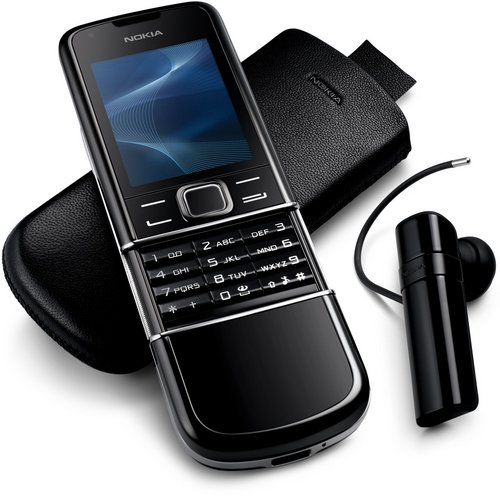 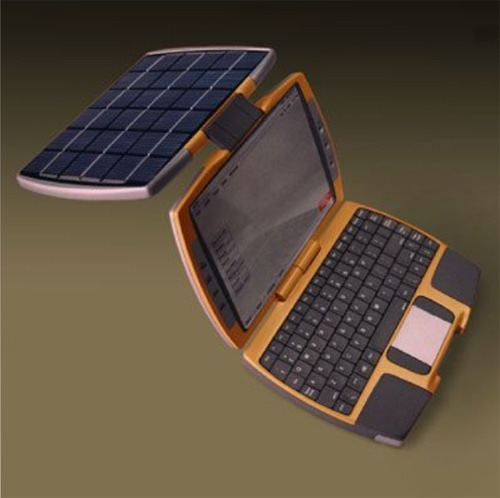 Свидетельство о результатах ЕГЭ
Сведения о результатах ЕГЭ отражены в федеральной информационной системе обеспечения проведения государственной итоговой аттестации учащихся, освоивших основные образовательные программы основного общего и среднего общего образования, и приема граждан в образовательные организации для получения среднего профессионального и высшего образования и региональных информационных системах обеспечения проведения государственной итоговой аттестации обучающихся, освоивших основные образовательные программы основного общего и среднего общего образования.
Выдача свидетельств о результатах ЕГЭ, а также дубликатов свидетельств о результатах ЕГЭ с 2014 года не производиться.
Результаты ЕГЭ действительны в течение 4 лет, следующих за годом получения этих результатов.
Особенности расписания в 2017 году
Досрочный этап ЕГЭ стартует с 14 марта 2017 года.  
Основной этап ЕГЭ начинается с 29 мая 2017 года с учебных предметов по выбору: география и информатика

Обучающиеся, не прошедшие или получившие неудовлетворительные результаты в марте-июне смогут пересдать русский язык и (или) математику в сентябре 2017 года
	Новшества:
1. Отдельный день для обществознания, что позволит значительному числу участников ЕГЭ завершить экзаменационный период в основные сроки. 
2. Дополнительный резервный день для проведения экзаменов по всем учебным предметам.
Расписание проведения ЕГЭ в 2017 году (проект) - основной период
Продолжительность ЕГЭ
Математика, литература, физика, информатика и ИКТ – 3ч 55м часа
 Обществознание, история -3,5 часа (210 минут);
    Русский язык, биология, география, химия - 3 часа (180 минут);
    Иностранные  языки - 2 часа 40 минут  (160 минут).
Апелляция о нарушении установленного               порядка проведения ЕГЭ
Апелляция о нарушении установленного порядка проведения ЕГЭ  подается участником ЕГЭ в день экзамена, не покидая ППЭ.
Конфликтная комиссия рассматривает апелляцию 
не более 2-х рабочих дней с момента ее подачи.
	В случае удовлетворения апелляции
	 результат ЕГЭ участника аннулируется, 
	и участнику предоставляется возможность 
сдать ЕГЭ по данному предмету в другой день, предусмотренный единым расписанием.
Апелляция о несогласии    с результатами ЕГЭ
Апелляция о несогласии с результатами ЕГЭ  
подается в течение 2-х рабочих дней 
после официального объявления результатов экзамена. 
   
Конфликтная комиссия рассматривает апелляцию 
не более 4-х рабочих дней с момента ее подачи.

Результаты рассмотрения апелляции: 
- отклонение апелляции и сохранение выставленных баллов;  
- удовлетворение апелляции и выставление других баллов 
как в сторону увеличения, так и в сторону  уменьшения.
Информирование участников ЕГЭ, их родителей (законных представителей)
Информирование участников:

о  результатах  ЕГЭ  на  сайте  www.ege.spb.ru 

по  вопросам  организации и проведения ЕГЭ у заместителя директора по УВР 
Роженюк Натальи Владимировны
Распоряжение Рособрнадзора №2322-05 от 30.08.2016 г. 
«Об утверждении графиков проведения мероприятий, направленных на исследование качества образования на 2016-2017 годы»

График проведения всероссийских проверочных работ в 11 классе
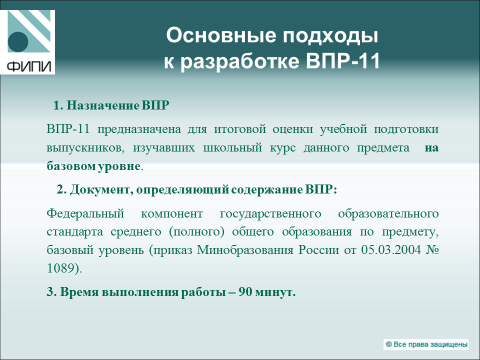 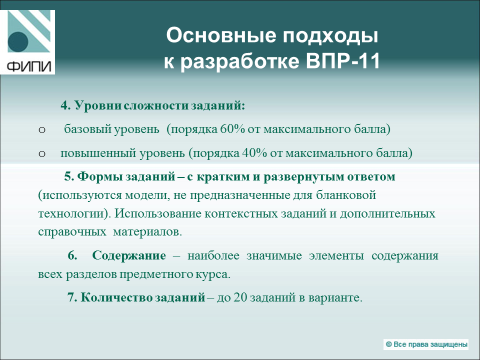